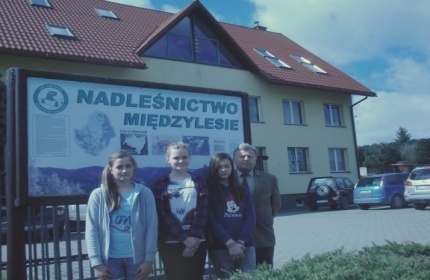 Międzyleśna lokomotywa
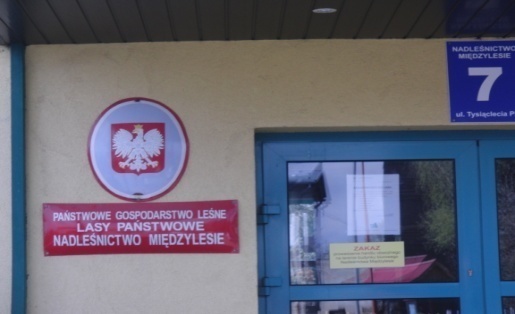 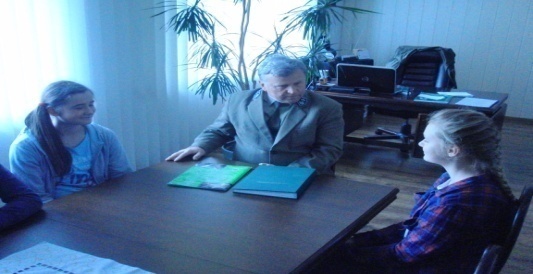 Stoi na stacji Nadleśnictwo Międzylesie na Dolnym Śląsku lokomotywa.Ciężka, ogromna, bo międzyleskie dzieci mieści i na wyprawę po okolicy nadleśnictwa pędzi.Stoi i słucha, bo Pan Nadleśniczy Rymarski dzieciom o swoich lasach opowiada: bo to Nadleśnictwo wielkie, aż 10500 ha posiada, gdzie na straży lasów w 11 górskich leśniczówkach leśniczowie stoją.Buch- leśnictwo Smreczyna, Jodłów, Goworów.Uch- jak wysoko leśnictwo Nowa Wieś, Jawornica, Śnieżnik.Puff- leśnictwo Szklary, Biała Woda, Idzików.Uff- jak ciekawie w leśnictwie Różanka i Lesica.
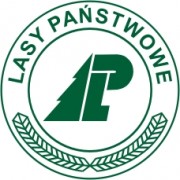 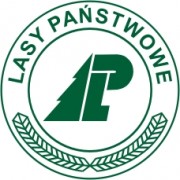 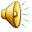 Prezentacja na temat: „Nasze Nadleśnictwo- Międzylesie” inspirowana wierszem J. Tuwima „Lokomotywa”.
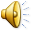 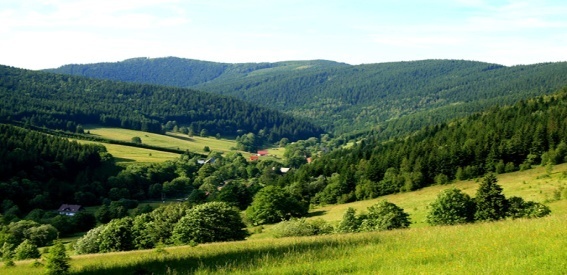 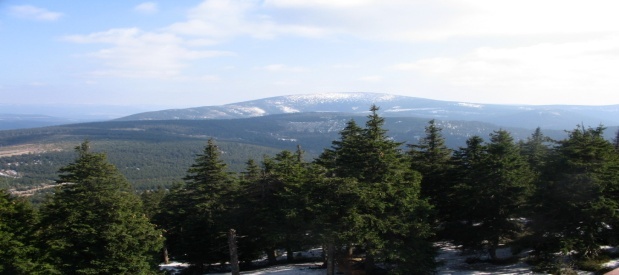 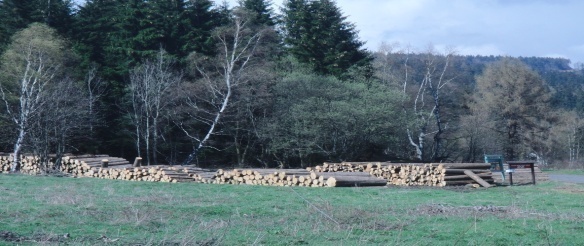 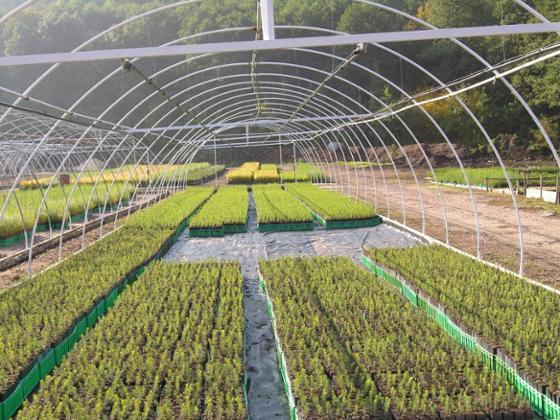 Leśne wagony do niej podoczepiali,Ciężkie z naszymi tutaj drzewami: ze świerkami, jodłami i klonami. I pełno ciekawskich dzieci i pracowników leśnych w każdym wagonie.A w jednym opowiadają, że to lasy Masywu Śnieżnika oraz Gór Bystrzyckich i części Kotliny Kł.W drugim, że to nadleśnictwo górskie z przewagą lasów regla dolnego. A w trzecim o hodowli lasu – jodłowej plantacji nasiennej i sosny działowej.A czwarty o pozyskaniu drewna – rocznie ok.84tyś. m3 grubizm, obecnie nawet więcej.A w piątym o walce z kornikiem drukarzem.
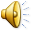 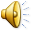 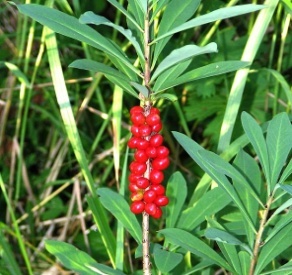 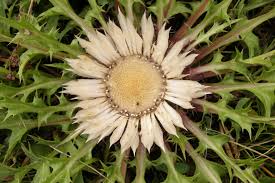 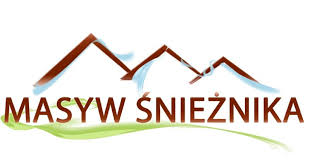 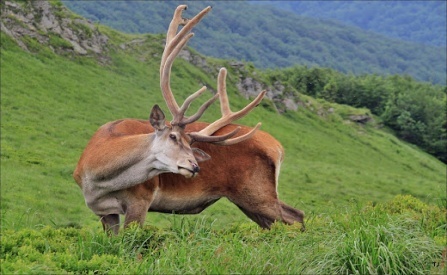 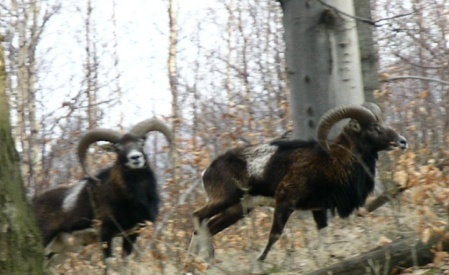 A w szóstym o gospodarce łowieckiej, tam zwierzyną łowną koło „Muflon” się zajmuje: jeleniami, sarnami i dzikami.W siódmym o ochronie zwierząt- gdzie kozice górskie, borsuki, muflony i głuszce chronimy.W ósmym o chronionych roślinach: dziewięćsile, storczyku, wawrzynku, lilii bulwkowatej.W dziewiątym- wszystko o Śnieżnickim Parku Krajobrazowym i Obszarach Chronionych Natura 2000, na którym nasze lasy się znajdują i powierzchnię 6780 ha obejmują.
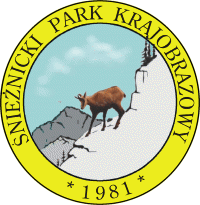 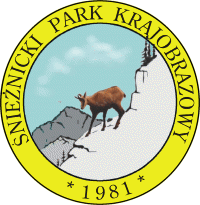 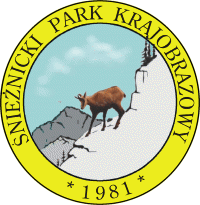 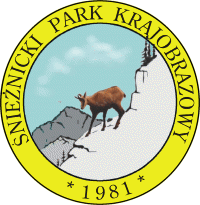 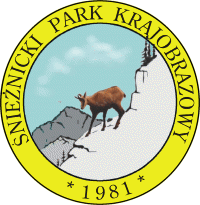 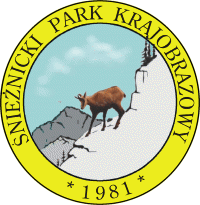 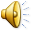 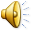 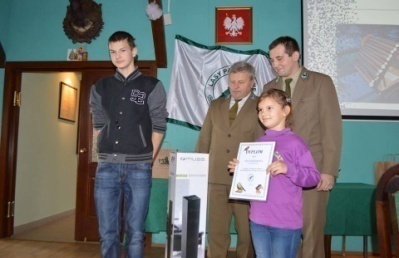 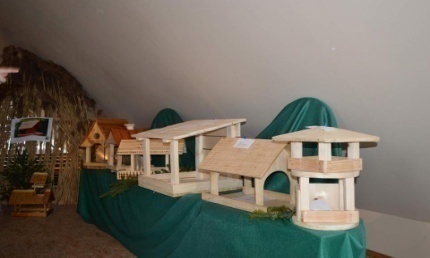 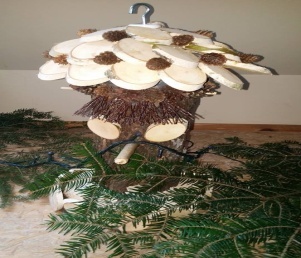 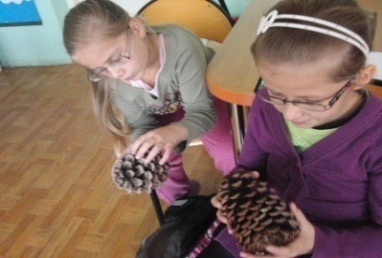 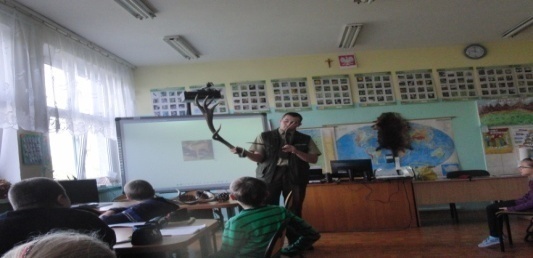 W dziesiątym – p. M. Kępa i p. M. Mol uczniów o lesie i pracy leśnika edukują i wiele super nagradzanych konkursów organizują: ostatnio „Karmnik dla ptaka na lata”.
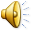 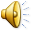 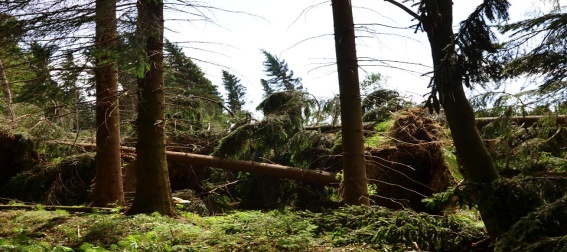 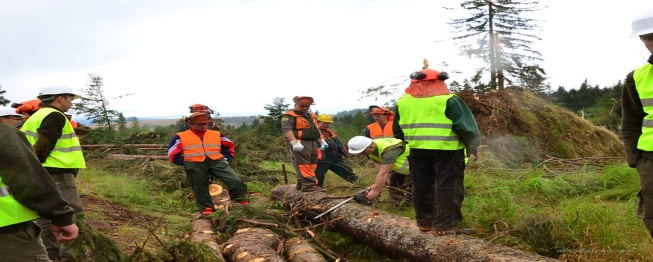 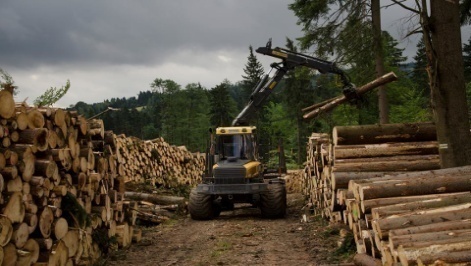 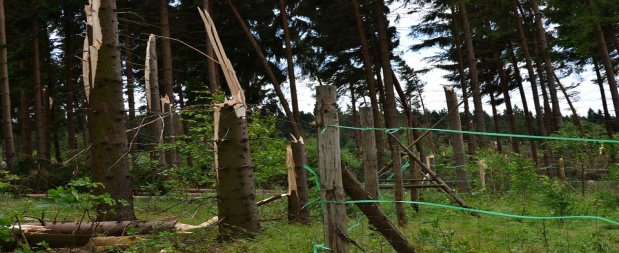 A tych wagonów jest ze czterdzieści.Sam nie wiem ile spraw Nadleśnictwa Międzylesie w nich się jeszcze mieści. Lecz choćby przyszło jeszcze tysiąc drwali, i tak bardzo się starali.To jeszcze długo po lipcowym szkwale w 2015r. lasu nie odbudują.
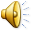 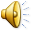 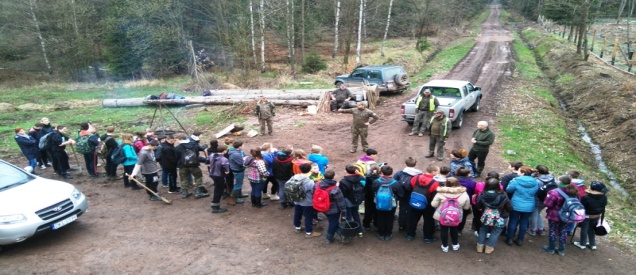 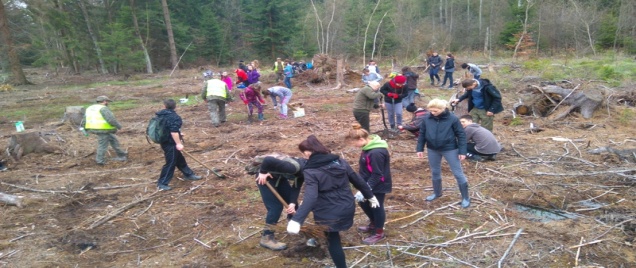 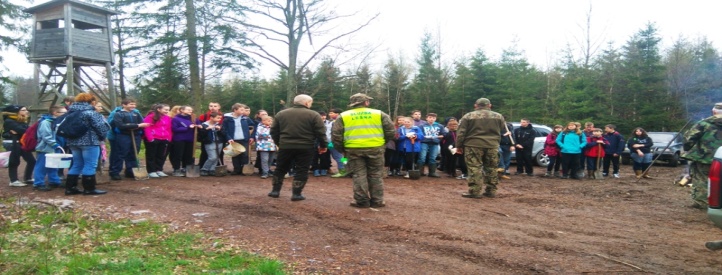 Nagle- ćwir, ćwir!Nagle- świst!Drzewa- buch!Leśnik- w ruch!Najpierw powoli jak praca ciężka w lesie.Ruszyła maszyna z leśnikiem i dziećmi po szynach ospale.I sadzi i sadzi drzewa z mozołem.
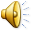 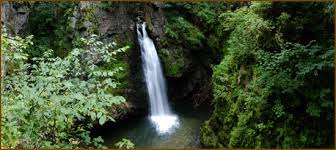 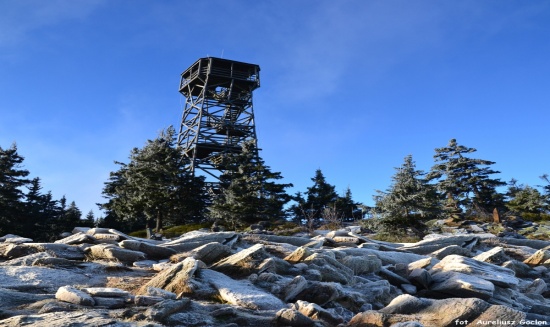 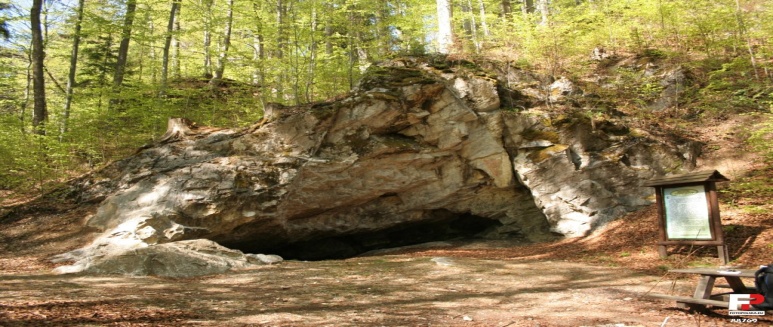 I kreci się kręci z leśniczym zespołem.I biegu przyspiesza i gna wśród świerków coraz prędzej.I dudni i stuka, łomoce i pędzi.A dokąd? A dokąd? A dokąd? Na szczyt najwyższy Śnieżnika o wysokości 1425m.n.p.m.Po górach, wśród kosodrzewiny, po 4 ścieżkach edukacyjno – przyrodniczych, do gospodarstwa szkółkarskiego w Międzygórzu do Wodospadu Żeromskiego nad Wilczką. I spieszy się reglem dolnym na „Diabelskie Skały”, „Solną Jamę” i „Pasterskie Skałki”.Tak to to na Trójmorski Wierch wjechała, gdzie nadleśnictwo dba o źródło wód uchodzących do trzech  mórz: Czarnego, Północnego i Bałtyckiego.
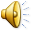 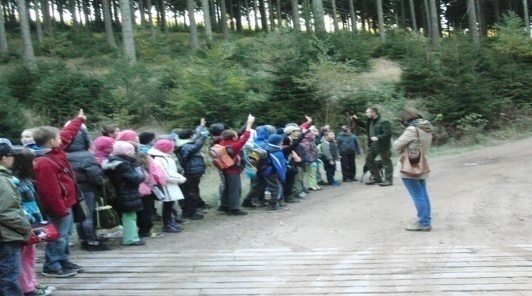 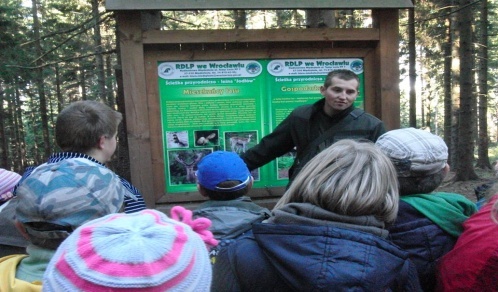 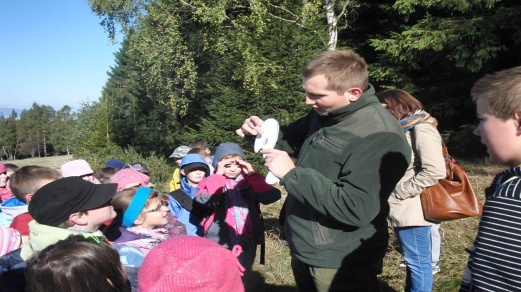 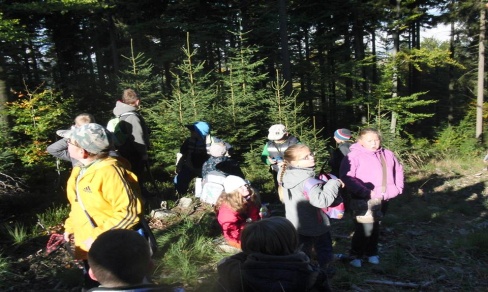 Tam też przystanek sobie zrobiła i kochające las dzieci wypuściła, by lasu się uczyły, pomagały mu i chroniły.
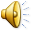 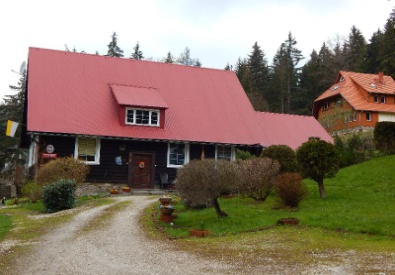 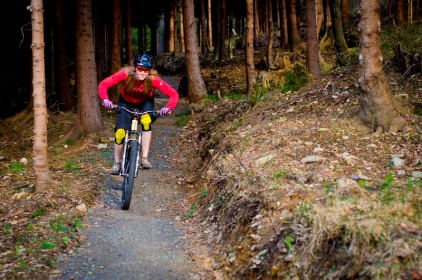 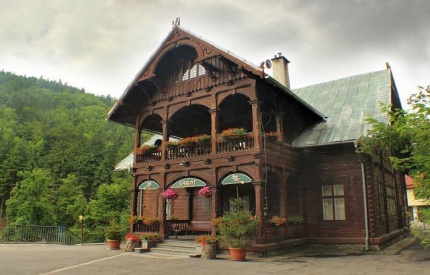 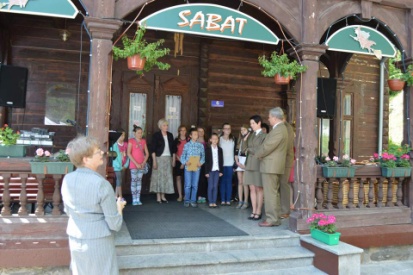 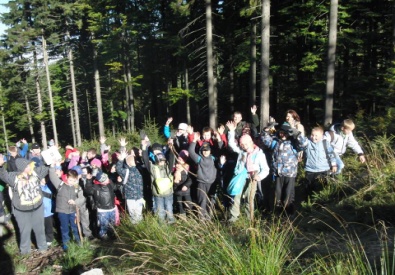 I znowu i znowu po leśniczówkach gna.A co to to, co to to tak pcha. To zwierzęta dokarmione, to ciężka praca leśnika, to turyści którzy się  tu na szlakach pieszych, rowerowych i papieskich tłoczą. I dzięcioł w korę drzewa stuka i puka.Tak to to nadleśnictwo Międzylesie na czele z nadleśniczym p. Marianem Rymarskim działa. I jak tak całe nadleśnictwo objechała to w dworku myśliwskim „Sabat” na święto lasów się zatrzymała, wszystkim pomachała i gwizdnęła: Wszystkie dzieci ze szkoły w Międzylesiu kochają nadleśnictwo Międzylesie! Darz Bór!
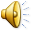 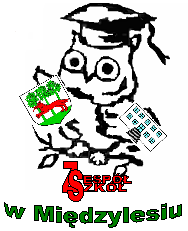 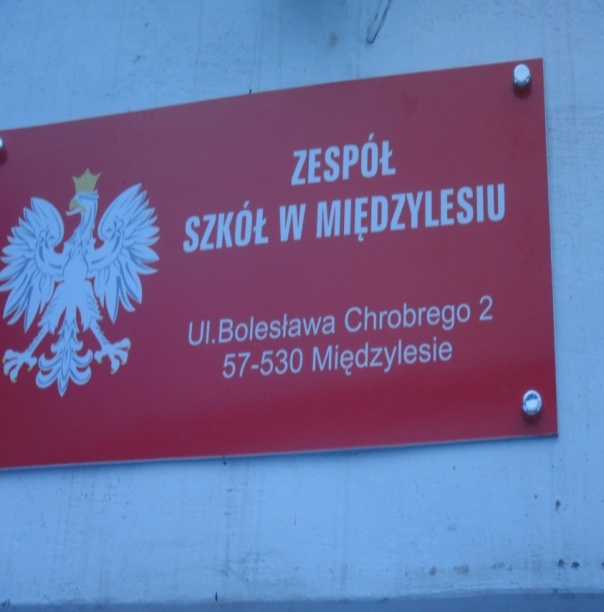 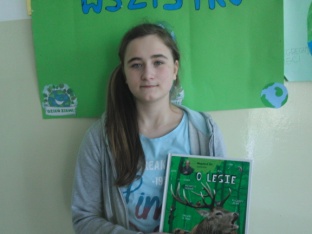 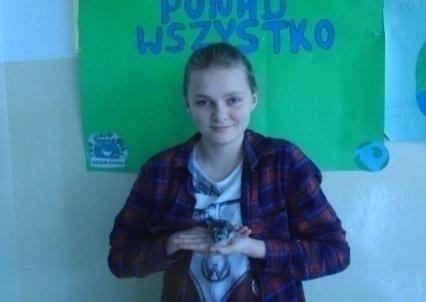 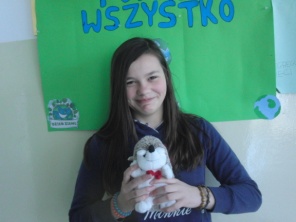 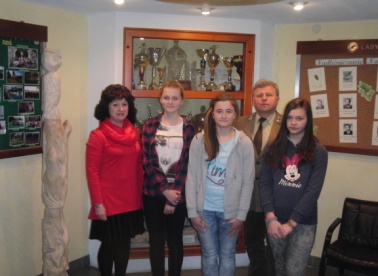 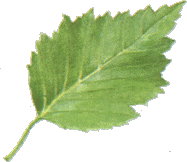 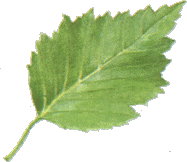 Autorzy:
Aleksandra Zub
Nicoll Gładysz
Vanessa Kantor
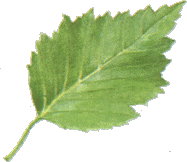 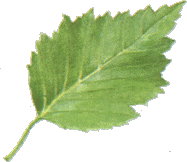 Zespół Szkół w Międzylesiu
Klasa 6
Szkoła Podstawowa
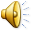 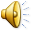